Fördermaßnahme VIP+
VIP+ Antragstellung



VDI/VDE-IT GmbH / Projektträger Offene Innovationskultur
Agenda
Wissenstransfer und Validierung im Sinne von VIP+
Förderung mit VIP+
Was ist Validierung?
Technologischesoder gesellschaftliches Innovations-potenzial
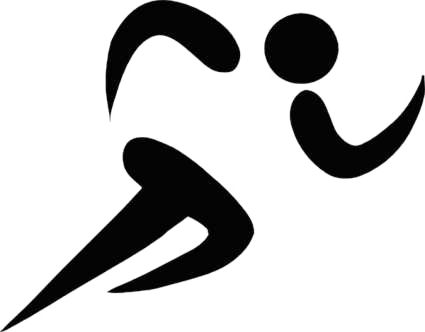 Findung
Validierung
Verwertung/ Anwendung
(Markt-)  Einführung
Prozess des Wissens- und Erkenntnistransfers (schematisch)
Zeit
Der früheste Beginn 
für eine wirtschaftliche
Tätigkeit!
Was ist Validierung?
Technologischesoder gesellschaftliches Innovations-potenzial
Validierungsphase:
Innovationspotenzial der Forschungsergebnisse prüfen, nachweisen und bewerten.
Forschungsergebnisse „reif“ für die Verwertung bzw. Anwendung machen.
Anwendungsbereiche und Anforderungen konkret erschließen.
Validierung
Zeit
Validierung in der Fördermaßnahme VIP+
ist auf die Validierungsphase begrenzt,
arbeitet mit einem breiten Innovations- und Transferbegriff,
ist offen für alle wissenschaftlichen Disziplinen und
ist offen für alle Verwertungs- bzw. Anwendungswege im Anschluss an die Validierung.
Validierungstätigkeiten (Beispiele)
Entwicklung von Demonstratoren oder Funktionsmodellen, 
Durchführung von z. B. Testreihen, Studien und Pilotanwendungen (auch Konzepte)
Nachweis der Tauglichkeit und Akzeptanz
Analysen zum Nachweis des monetären oder nicht-monetären Innovationspotenzials
Schutzrechtanalyse und -sicherung
Worauf kommt es in VIP+ an?
!
Technologischesoder gesellschaftliches Innovations-potenzial
„Blick aus Richtung „Verwertung“= Konzeption der Verwertungs-   phase
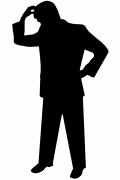 Findung
Validierung
Verwertung/ Anwendung
(Markt-)  Einführung

„Blick aus
Richtung
Forschung“
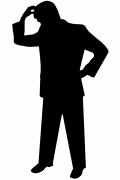 Zeit
Agenda
Wissenstransfer und Validierung im Sinne von VIP+
Förderung mit VIP+
Richtlinien, Leitfaden zur Antragstellung, Handreichung GSK, FAQ Schutzrechte
https://www.validierungsfoerderung.de/foerderung/antragstellung-und-projektbegleitung
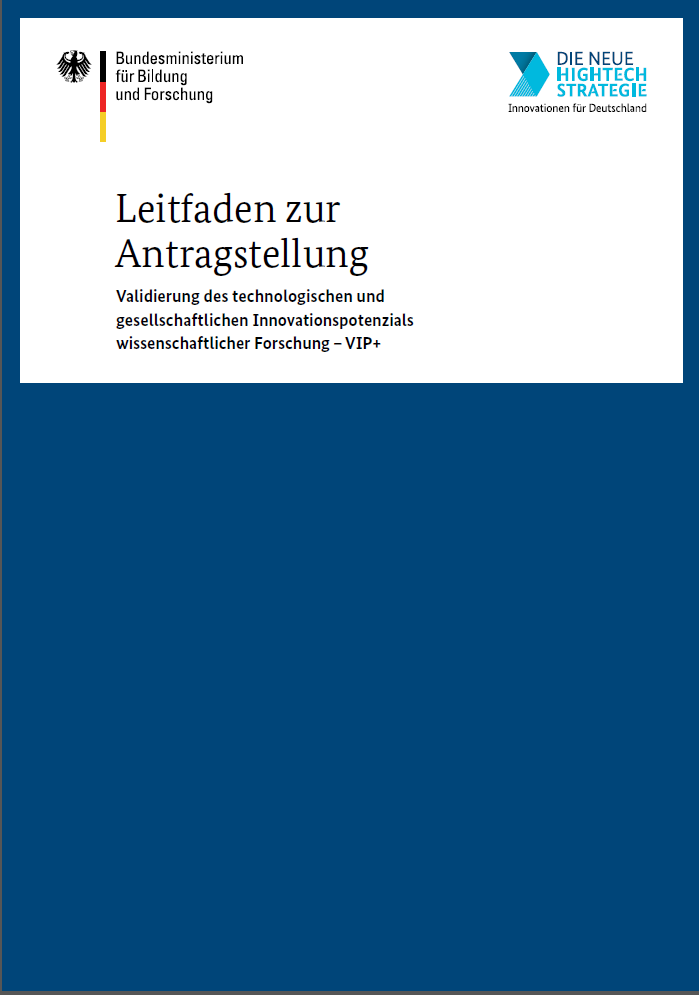 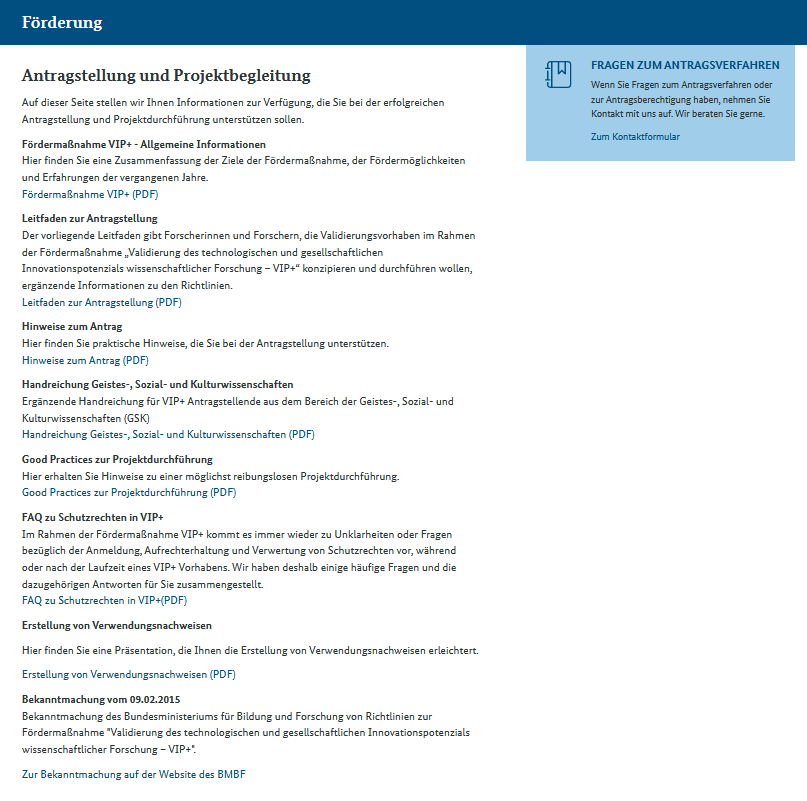 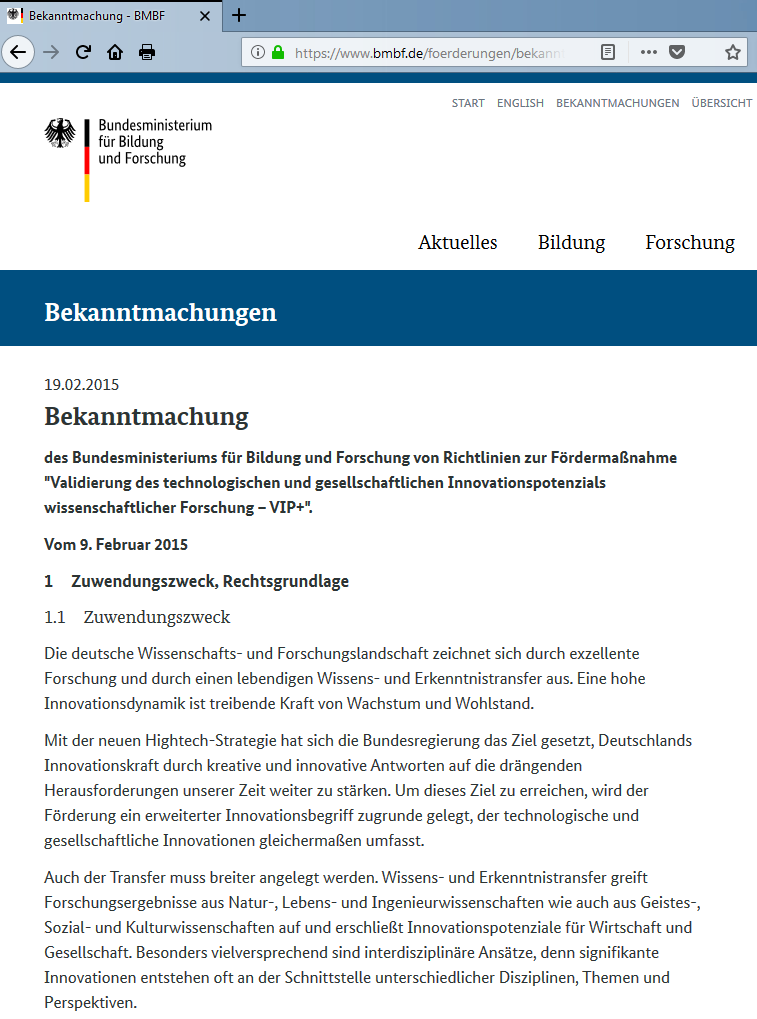 Antragsberechtigte Einrichtungen (abschließende Aufzählung):
Hochschulen
Außeruniversitäre Forschungseinrichtungen, die von Bund und Ländern gemeinsam grundfinanziert werden
Bundeseinrichtungen mit FuE-Aufgaben
Förderung
Einzelvorhaben und Verbundprojekte
Förderung bis zu 500.000 € jährlich für bis zu drei Jahre
Sicherung von Schutzrechten in den Mitgliedsstaaten der Europäischen Union
im Rahmen der Förderung unter VIP+
sofern nicht anderweitig gefördert (z. B. WIPANO)
Randbedingungen (Auszug)
„verwertungsoffen“
„im nicht-wirtschaftlichen Bereich“
Bestandteile des Antrags
AZA-, AZAP-, AZV-, AZVP- bzw. AZK-Formulare mit rechtsverbindlicher Unterschrift
Vorhabenbeschreibung 
Kurzdarstellung
Erklärungen der Akteure gemäß verpflichtendem Unterstützungskonzept
Struktur der Vorhabenbeschreibung
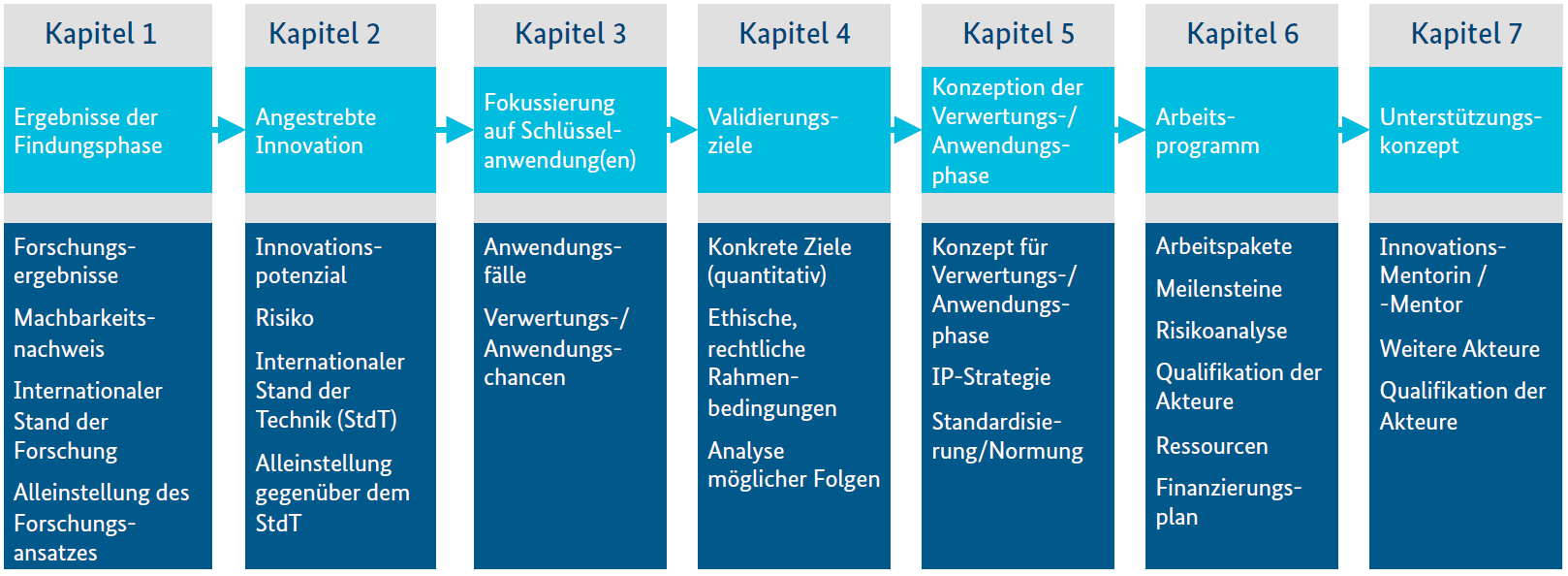 In deutscher Sprache verfasst 
 Nicht mehr als 25 Seiten (DIN A4, Schriftgröße 10 pt, 1½-zeilig)
 Ergänzende Informationen − nicht für die vollständige Beurteilung relevant − dürfen als Anhänge beigefügt werden
Zusammenfassung Förderung mit VIP+
Antragsberechtigte Einrichtungen sind Hochschulen,  außeruniversitäre Forschungseinrichtungen, die von Bund und Ländern gemeinsam grundfinanziert werden, und Bundeseinrichtungen mit FuE-Aufgaben.
Die Förderung erfolgt nach einem einstufigen Antragsverfahren mit fortlaufender Antragstellung und Beteiligung eines Gutachterkreises als lernendes Programm.
Es werden Einzelvorhaben und Verbundprojekte mit bis zu 500.000 € jährlich für bis zu drei Jahre gefördert.
Die Richtlinien sind zeitlich unbefristet.
Weitere wichtige Punkte mit der Bitte um  Berücksichtigung …
VIP+: Schutzrechte im Besitz des Antragstellers(Auszug aus dem Leitfaden zur Antragstellung S. 10)
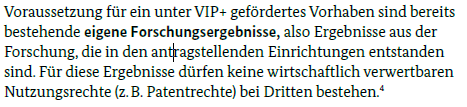 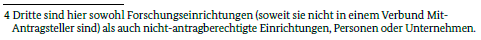 VIP+: Innovations-Mentorinnen und -Mentoren ... (Auszug aus dem Leitfaden zur Antragstellung S. 28/29)
… kennen das betreffende Fachgebiet. 
… haben eigene Erfahrungen aus Innovationsprozessen.
… ergänzen die Erfahrungen des Projektteams insbesondere zur Konzeption     der Verwertungsphase.
… sind für das Vorhaben ehrenamtlich tätig (ggf. mit Aufwandentschädigung). 
… sind neutral. 
… stammen nicht aus dem engen Umfeld des Forschungsteams. 
… haben kein wirtschaftliches Eigeninteresse.
… sind keine späteren Verwerter oder Anwender.
… sind ausschließlich dem Projektteam gegenüber verantwortlich.
… müssen ihre Bereitschaft gegenüber dem Antragsteller schriftlich erklären.
VIP+: Unterstützungskonzept   (Auszug aus dem Leitfaden zur Antragstellung S. 28/29)
Spätere Nutzer, die nur mittelbar von der Innovation einen Vorteil haben könnten, weil sie (nicht exklusiv) zu den späteren Kunden oder Anwendern gehören, können in das Unterstützungskonzept eingebunden werden – z. B. im Rahmen eines Beirats.
Gegebenenfalls kann es sinnvoll sein, auch noch weitere Akteure – z. B. als Beirat – in das Unterstützungskonzept einzubinden.
Technologietransferstellen sollten im Rahmen ihrer dienstlichen Obliegenheiten eingebunden werden.
Einige Erfahrungen aus der VIP+ Förderung
Anträge nach Fachdisziplinen
Natur- und Technikwissenschaften sind nach wie vor am stärksten vertreten.
Deutliche Zunahme der Humanmedizin & Gesundheitswissenschaften.
Deutliche Zunahme der Sozial-, Geistes- und Kulturwissenschaften.
Anwendung und Verwertung
Suche nach einer Anschlussfinanzierung
Bitte die folgenden Randbedingungen beachten:
Keine wirtschaftliche Tätigkeit im Rahmen des Validierungsvorhabens während der Laufzeit.
Die Verwertungsoffenheit muss während der gesamten Vorhabenlaufzeit gegeben sein
Wird die Verwertung bereits während der Vorhabenlaufzeit begonnen: Prüfung durch den PT, ob der Zuwendungszweck vorzeitig erreicht wurde und ggf. vorzeitige Beendigung des Validierungsvorhabens.
Dringende Empfehlungen: 
- Übergang in die Nach-Validierungsphase bereits mit der VIP+ Antragstellung gründlich bedenken. 
- Bei Fragen rechtzeitig Kontakt mit dem PT aufnehmen.
Fazit: Darauf kommt es in VIP+ an!
!
Technologischesoder gesellschaftliches Innovations-potenzial
„Blick aus Richtung „Verwertung“= Konzeption der Verwertungs-   phase
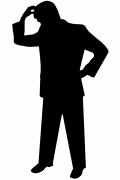 Findung
Validierung
Verwertung/ Anwendung
(Markt-)  Einführung

„Blick aus
Richtung
Forschung“
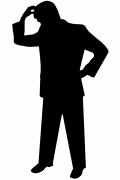 Zeit
Angebote des VIP+ - Teams im Vorfeld
Infoveranstaltungen zur Antragstellung 
	
telefonische und schriftliche Beratung zu Modalitäten und Passfähigkeit

Durchsicht von und Feedback zu Ihrem Ideenkonzept

Sichtung der Unterlagen auf Vollständigkeit nach Einreichung
Überblick über bislang geförderte VIP+ - Projekte
Steckbriefe aller geförderten Projekte:
https://www.validierungsfoerderung.de/validierungsprojekte
Vielen Dank für Ihr Interesse an VIP+